CELL-DYN Sapphire™ Software-Navigation
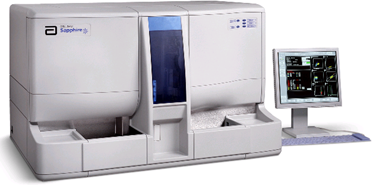 CELL-DYN Sapphire™ - Software
The Cell-DYN Sapphire™  uses a Linux designed Software.
The benefits of this approach include:
Flexible Operating System upgrades
Improved functionality 
On-line Operator’s Manual
Ease of navigation and support
Flexible printer options
Data archiving
Ready, Busy, Not Ready, Offline, Online: Initializing status
Autoloader or Open Tube mode status
Host Computer up/down Status and LIS Work List Download and Host Query Setup on-off Status
Auto-Transmit and Printer Setup on-off status
White Means turned - ON
Displays the data station system date and time, and allows for entering, checking, or changing the Operator ID
Select a four character ID
Status Panel
The Status Panel consists of four distinct regions:
Provides suggestions of subsequent action the Operator can take with respect to the present status of the System.
Provides the on-off status of each Quality Control program.
QC/X-B Status
White Means turned-ON
Displays the current CELL-DYN Sapphire software version and provides Operator access to the major Analyzer, Administrative, and Setup functionality of the System.
Allows the Operator to select Run Loader or Run Open Tube System modes.
Control Panel
The four distinct regions in the Control Panel area on the CELL-DYN Sapphire Main Screen Console provide access to major Analyzer, Administrative, and Setup functionality, management of saved System Initiated Messages, and access to initiate specimen processing in the Run Loader and Run Open Tube modes.
Displays the level and number of System Initiated Messages currently saved in the System and allows for reviewing and clearing the stored saved messages
Displays the Next Open Tube Setup Mini-Window when the System is in Run Open Tube mode.
Analyzer Menu
Reagent Log 
 To create Log Entries and Print Logs
Special Protocols 
 Maintenance Procedures
Calibration 
 Calibration Factors, Calibration Logs
List Mode On/Off 
 Turns On/Off List Mode Collection
STD Ref. Particles 
 Service Use Only
Setpoints
 Service Use Only, Access Optical Setpoints
Extended Optical Count
 Service Use Only
Optical Signature File
 Service Use Only
Prepare for Data Station Power Down
 Prepares Data Station Software for Power Down
Functions included under the Analyzer > button support administrative and maintenance aspects of the instrument.
Analyzer Menu - Special Protocols Window
The SPECIAL PROTOCOLS window is where the operator can activate important activities including Autoclean, Prime, and To Standby. 
Special Protocols for the following are activated in this window:
System
Reservoirs
Sample Processor and Autoloader
Transducers
Vacuum and Pressure System
Tubing (Sample Transfer Pump)
Prepare for Shipment
Shared Region Panel Buttons
Data Log
 QC >
QC Files 1-20
Moving Average 
Paired Difference
 Work List
 Run View
 Print…
 Transmit..
To view the Data Log
To Add/View tests Requests
To Print
Transmit
Displays Results after each cycle
View QC Files 1-20
View Moving Average Files
View Paired Difference